GEMEENTEN IN DE SCHULDEN: PROBLEEM OF NOODZAAK?Impact op begroting en balans, september 2022
Achtergrond en doel
Achtergrond
Gemeenten investeren jaarlijks in wegen, bruggen, eigen huisvesting en schoolgebouwen.
Het onderscheidende aan investeringen is dat deze worden geactiveerd en over de looptijd worden afgeschreven. Ze komen dus velen jaren voor een stukje terug op de begroting, dit in tegenstelling tot reguliere uitgaven die in één keer zichtbaar zijn op de begroting
Door krapte in de begroting en aanpassingen in de regels wordt steeds meer geactiveerd, tevens wordt gekeken waar verlenging van de afschrijvingsduur mogelijk is (de investeringen kunnen dan over meer jaren uitgesmeerd worden). De gemeentelijke balans neemt hierdoor toe en daarmee - in vrijwel alle gevallen - de behoefte aan externe financiering (schuld).
De stijgende gemeentelijke schuld zorgt regelmatig voor (raads)vragen. Echter er is heel weinig inzicht in wat een ‘normale’ schuldquote is en onder welke omstandigheden een hogere of lagere schuldquote acceptabel is.

Doel
Inzichtelijk maken wat de te verwachten financieringsbehoefte (en daarvan afgeleid schuld) is van gemeenten.
Afhankelijk van het investerings- en afschrijvingsbeleid
Afhankelijk van het groeitempo van de gemeente

Conclusie
Onder de meeste omstandigheden blijft de gemeentelijke schuldquote binnen de door de provincie gehanteerde bandbreedte van 90 tot 130%.
Echter wanneer lange afschrijvingstermijnen gehanteerd worden gecombineerd met langdurig hoge groei van de gemeenten kan de schuldquote stijgen tot 200%, ruim boven de signaalwaarde van de provincie.
Inhoud
1. Uitgangspunten
2. Samenvatting inzichten
3. Tien situaties vergeleken
4. Wat zien we in de praktijk
Bijlagen
In dit document fungeert eenvoudige ‘modelgemeente’ als voorbeeld
De modelgemeente heeft een gemeentelijke begrotingsomvang van ca. 1 miljard euro

De modelgemeente investeert structureel:
Ca. 1,5% (15 mln) van de begroting jaarlijks in gebouwen (maatschappelijke voorzieningen, huisvesting en overig)
Ca. 1,5% (15 mln) van de begroting jaarlijks in grond-, weg- en waterbouwkundige werken
Ca. 1,0% (10 mln) van de begroting jaarlijks aan vervoermiddelen, machines, apparaten, software en overig
Investeringen in grond worden buiten beschouwing gelaten, deze worden niet afgeschreven en op termijn verkocht (behalve bij uitgifte in erfpacht maar dat laten we in dit document buiten beschouwing)

Wanneer de modelgemeente gaat groeien:
Schalen de investeringen in gebouwen en grond-, weg- en waterbouwkundige werken met 80% mee
Schalen de overige investeringen met 20% mee
Schaalt de totale begrotingsomvang met 100% mee

Om ook uitspraken te doen over de benodigde externe financiering wordt gerekend met eigen vermogen van 30% en financiële activa van 10% van de begrotingsomvang. Vlottende activa zijn buiten beschouwing gelaten.

Daarnaast wordt in alle basisscenario’s gerekend met een rente van 1,5%.
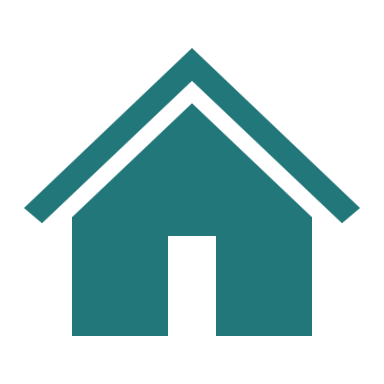 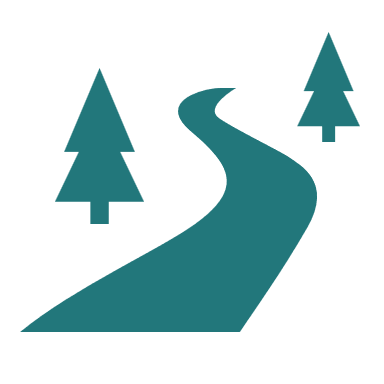 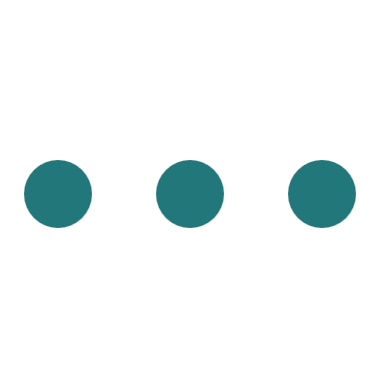 In dit document worden direct boeken en lenen vergeleken
Overzicht investeringsmanieren
Geld voor investering
Investering
De investering wordt meteen geboekt en er wordt dus in andere jaren niets gespaard of geleend.
Vijf jaar sparen en dan investeren. De totale kosten zijn hetzelfde als bij direct boeken, want er is geen rente.
Lening wordt in vijf jaar terugbetaald na de investering. De totale kosten liggen hoger dan bij sparen door de rentelasten.
Inhoud
1. Uitgangspunten
2. Samenvatting inzichten
3. Tien situaties vergeleken
4. Wat zien we in de praktijk
Bijlagen
Samenvatting: verwachte financieringsbehoefte gemeenten
Financieringsbehoefte materiele activa bij verschillende afschrijvingstermijnen en groeipercentages
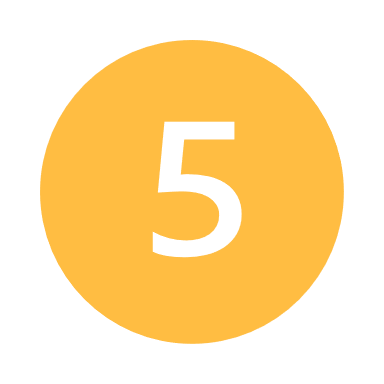 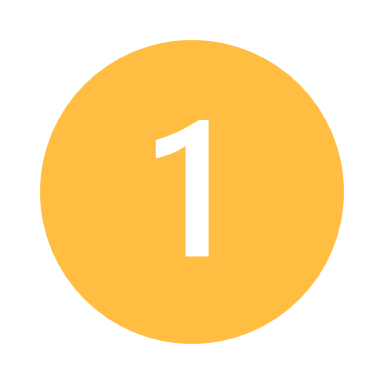 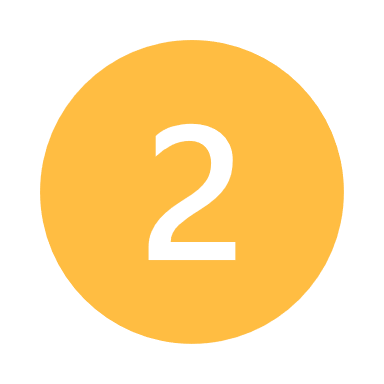 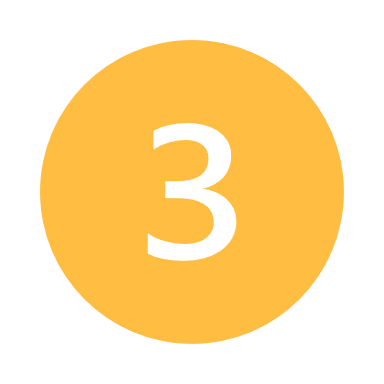 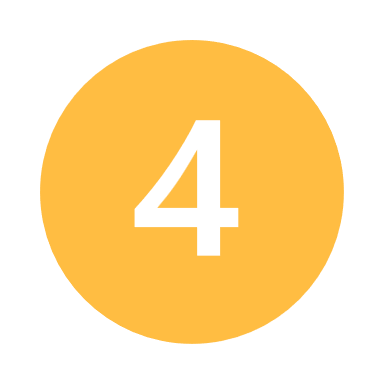 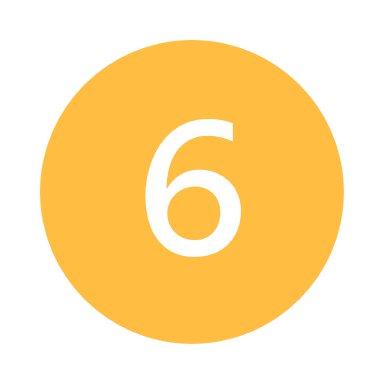 Afschrijven in 40 jaar
Afschrijven in 60 jaar
Afschrijven in 40 jaar
Afschrijven in 60 jaar
Gebouwen
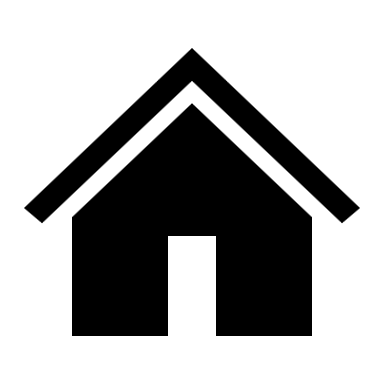 Niet geactiveerd
Afschrijven in 40 jaar
Afschrijven in 60 jaar
Afschrijven in 40 jaar
Afschrijven in 60 jaar
Publieke werken
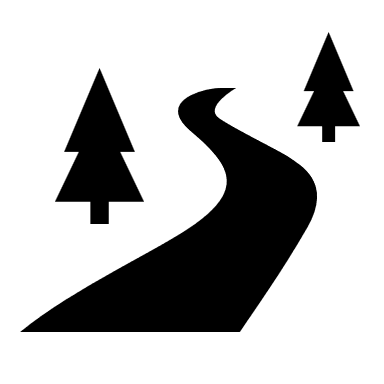 Afschrijven in 12 jaar
Divers
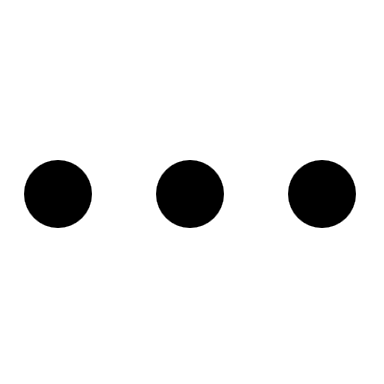 Geen groei
1% stabiele groei
3% stabiele groei
Groei van de stad
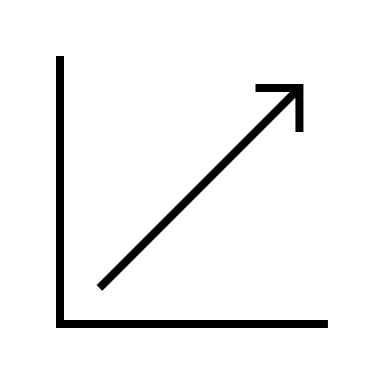 208%
142%
98%
93%
68%
Financierings-behoefte
39%
7
Bron: It’s Public analyse
Samenvatting: verwachte schuldquote gemeenten
Opbouw schuldquote (inc. eigen vermogen en doorgeleende gelden aan derden) bij verschillende afschrijvingstermijnen en groeipercentages
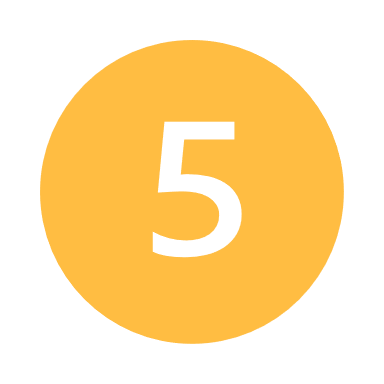 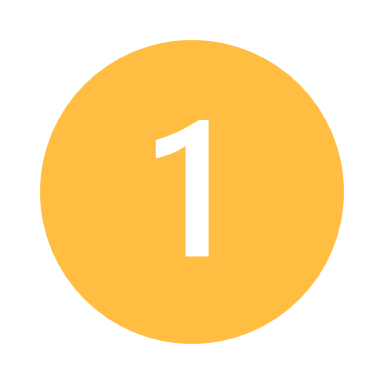 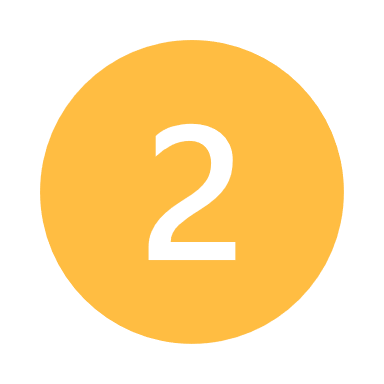 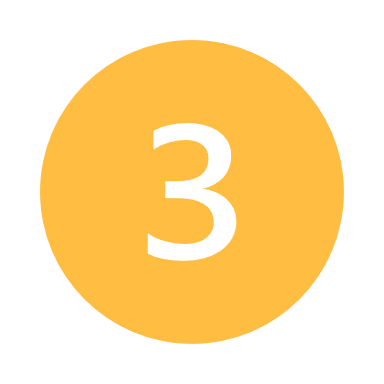 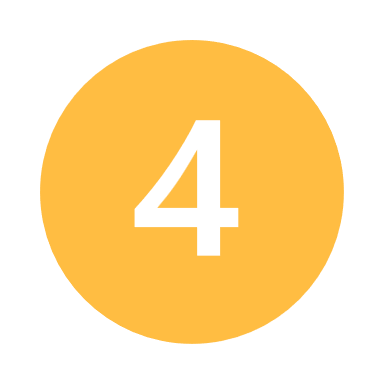 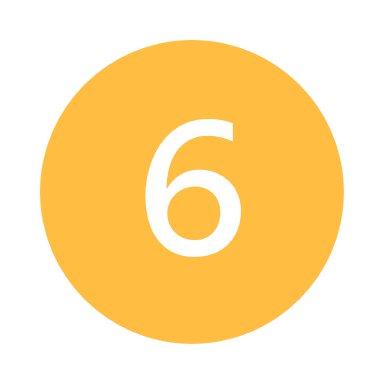 Afschrijven in 40 jaar
Afschrijven in 60 jaar
Afschrijven in 40 jaar
Afschrijven in 60 jaar
Gebouwen
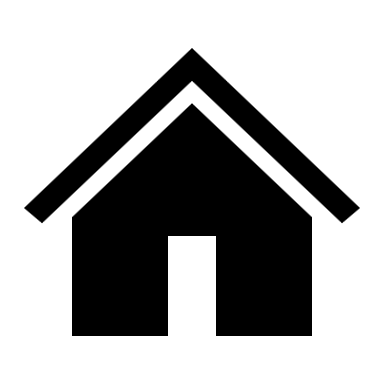 Niet geactiveerd
Afschrijven in 40 jaar
Afschrijven in 60 jaar
Afschrijven in 40 jaar
Afschrijven in 60 jaar
Publieke werken
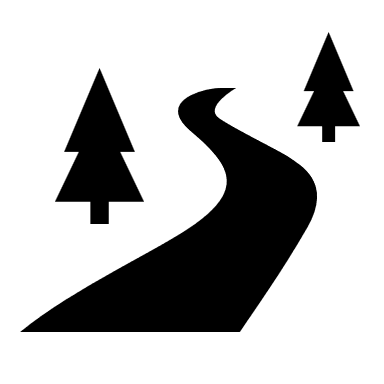 Afschrijven in 12 jaar
Divers
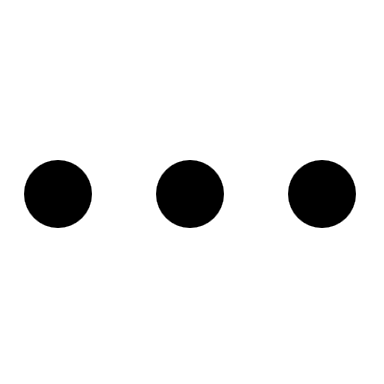 Geen groei
1% stabiele groei
3% stabiele groei
Groei van de stad
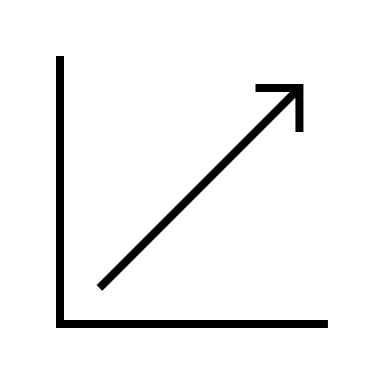 188%
Bij de modelgemeente wordt gerekend met 10% financiele activa en 30% eigen vermogen. De verwachte schuldquote ligt daarmee in alle gevallen 20% onder de financieringsbehoefte.
Zie bijlage 2 voor een visualiatie hiervan.
122%
78%
73%
48%
Schuldquote
19%
8
Bron: It’s Public analyse:
Samenvatting: verwachte kosten gemeenten
Kapitaallasten als percentage van de begroting bij verschillende afschrijvingstermijnen en groeipercentages
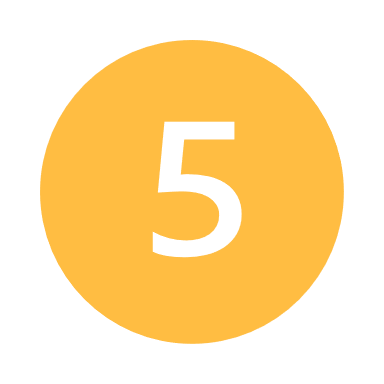 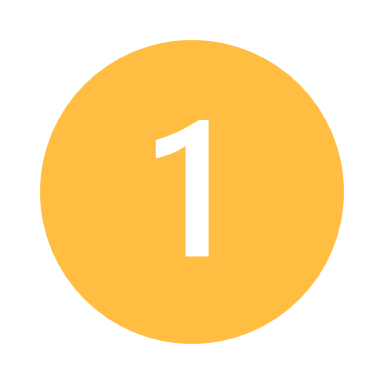 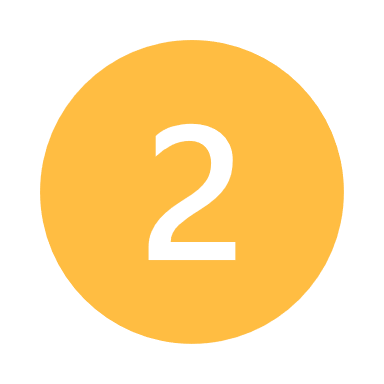 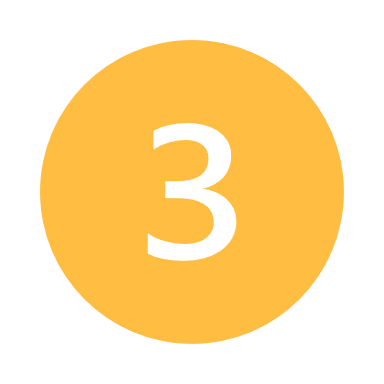 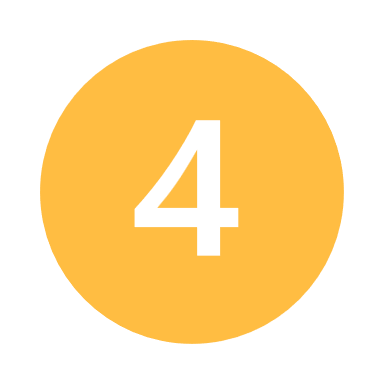 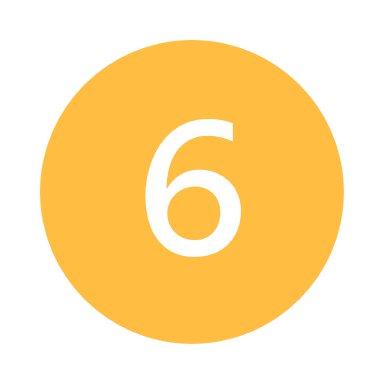 Afschrijven in 40 jaar
Afschrijven in 60 jaar
Afschrijven in 40 jaar
Afschrijven in 60 jaar
Gebouwen
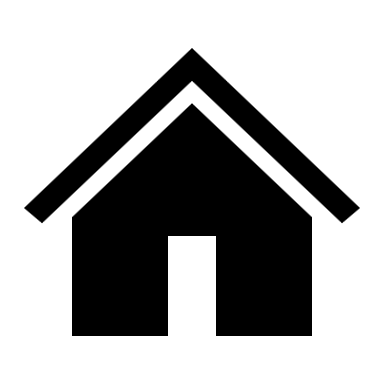 Niet geactiveerd
Afschrijven in 40 jaar
Afschrijven in 60 jaar
Afschrijven in 40 jaar
Afschrijven in 60 jaar
Publieke werken
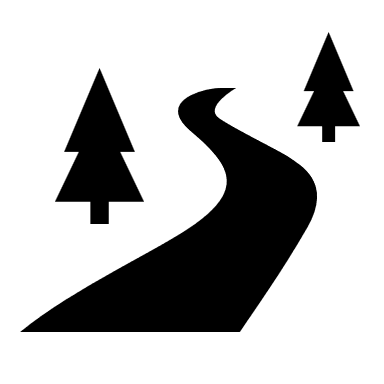 Afschrijven in 12 jaar
Divers
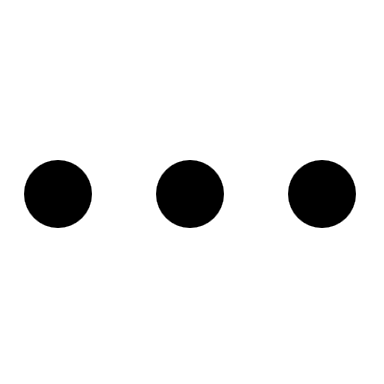 Geen groei
1% stabiele groei
3% stabiele groei
Groei van de stad
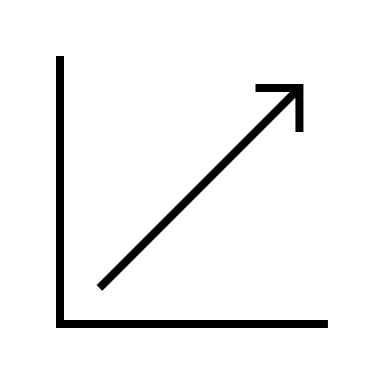 10,8%
9,8%
6,6%
5,5%
5,0%
4,6%
Kapitaallasten
Afschrijvingslasten + rentelasten
9
Bron: It’s Public analyse:
Inhoud
1. Uitgangspunten
2. Samenvatting inzichten
3. Tien situaties vergeleken
4. Wat zien we in de praktijk
Bijlagen
Leeswijzer
Gebruik de knoppen om van scenario te veranderen
De belangrijkste aanpassingen worden hier zichtbaar
StartgemeenteDeel investeren / deel direct
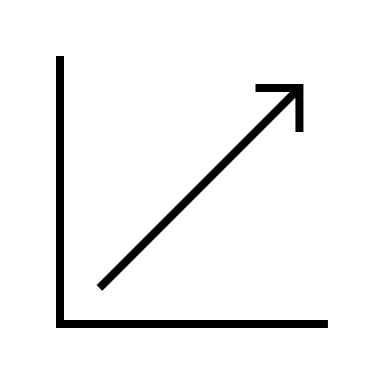 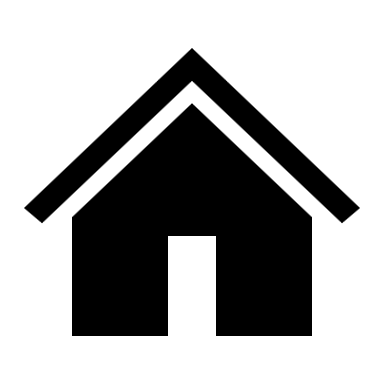 Afschrijven in 40 jaar
Geen groei
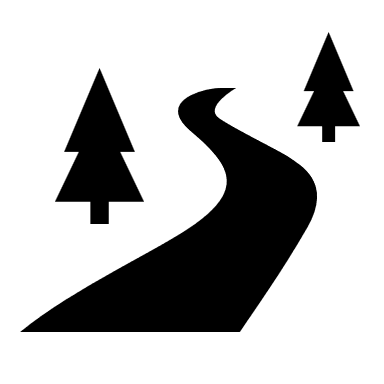 Niet geactiveerd
StartgemeenteAlles investeren
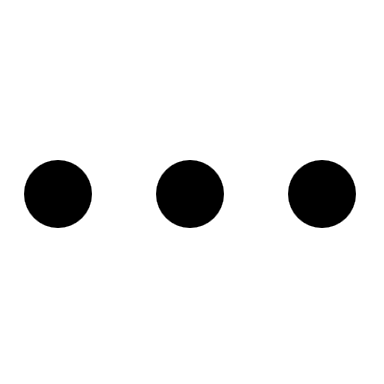 Afschrijven in 12 jaar
Overgang van deel naar alles investeren
Ontwikkeling kosten van de investeringen Eur mln / % van begroting
Ontwikkeling van de financieringsbehoefte materiele activaEur mln / % van begroting
Overgang van alles naar deel investeren
Verlengen van de afschrijvingstermijn
De impact op de begroting wordt in de linker grafiek weergegeven
Gematigde groeispurt (1% p.j. 20 jaar lang)
De impact op de financieringsbehoefte wordt in de rechter grafiek weergegeven
Hoge groeispurt (3% p.j. 20 jaar lang)
Totale kosten 4,6 % / 46 mln / jr
Stabiele groei (1% p.j. langjarig)
Afschrijvingslasten 2,5% / 25 mln / jr
Totale financieringsbehoefte 39% / 387 mln / jr
Exploitatielasten 1,5% / 15 mln / jr
Stabiele hoge groei (3% p.j. langjarig)
Netto schuldquote 9%
Rentelasten 0,6% /  6 mln / jr
Combinatie max afschrijvingen en hoge groei
Jaren
Jaren
Bron: It’s Public analyse:
Totale kosten: 4,6%Totale financieringsbehoefte: 39%
StartgemeenteDeel investeren / deel direct
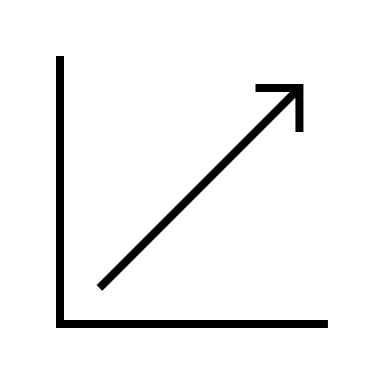 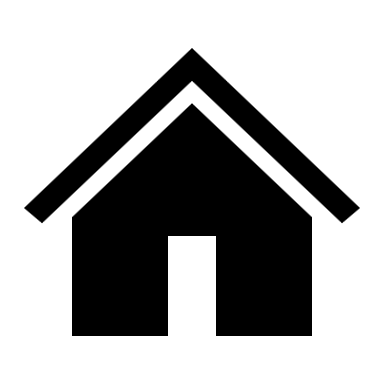 Afschrijven in 40 jaar
Geen groei
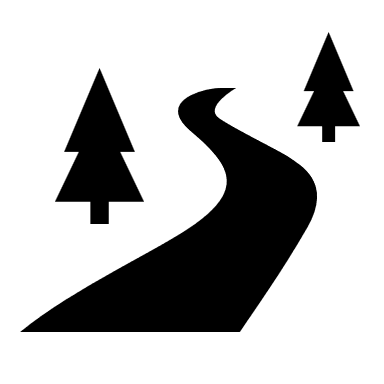 Niet geactiveerd
StartgemeenteAlles investeren
De uitgaven aan grond-, weg- en waterbouwkundige werken worden niet geactiveerd maar in één keer genomen in de exploitatielasten.
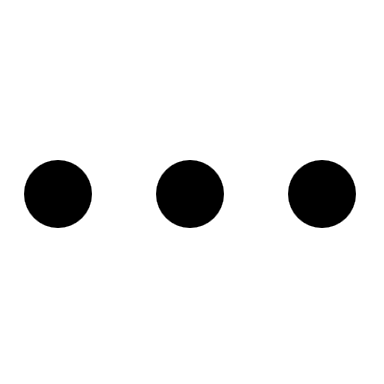 Afschrijven in 12 jaar
Overgang van deel naar alles investeren
Ontwikkeling kosten van de investeringen Eur mln / % van begroting
Ontwikkeling van de financieringsbehoefte materiele activaEur mln / % van begroting
Overgang van alles naar deel investeren
Verlengen van de afschrijvingstermijn
Gematigde groeispurt (1% p.j. 20 jaar lang)
Er zijn geen wijzigingen, alle kostenlijnen en de financieringsbehoefte zijn stabiel.
Hoge groeispurt (3% p.j. 20 jaar lang)
Totale kosten 4,6 % / 46 mln / jr
Stabiele groei (1% p.j. langjarig)
Afschrijvingslasten 2,5% / 25 mln / jr
Totale financieringsbehoefte 39% / 387 mln / jr
Exploitatielasten 1,5% / 15 mln / jr
Stabiele hoge groei (3% p.j. langjarig)
Netto schuldquote 9%
Rentelasten 0,6% /  6 mln / jr
Combinatie max afschrijvingen en hoge groei
Jaren
Jaren
Bron: It’s Public analyse:
Totale kosten: 5,0%Totale financieringsbehoefte: 68%
StartgemeenteDeel investeren / deel direct
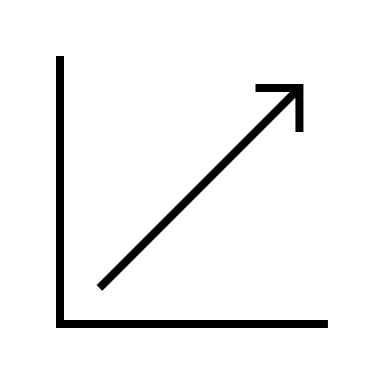 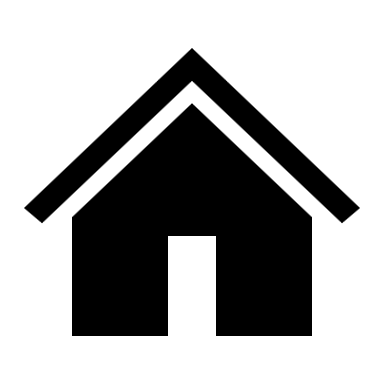 Afschrijven in 40 jaar
Geen groei
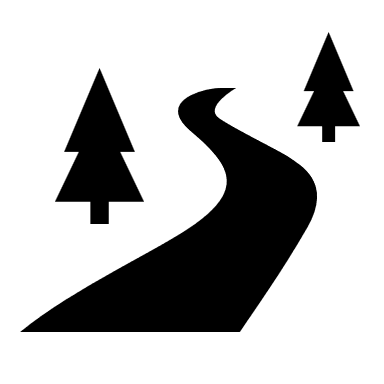 Afschrijven in 40 jaar
StartgemeenteAlles investeren
Alle investeringen worden geactiveerd op de balans en komen terug in de begroting als afscrhijvings- en rentelasten.
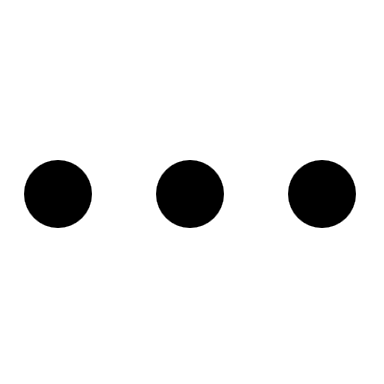 Afschrijven in 12 jaar
Overgang van deel naar alles investeren
Ontwikkeling kosten van de investeringen Eur mln / % van begroting
Ontwikkeling van de financieringsbehoefte materiele activaEur mln / % van begroting
Overgang van alles naar deel investeren
Verlengen van de afschrijvingstermijn
Gematigde groeispurt (1% p.j. 20 jaar lang)
De totale kosten liggen hoger doordat er meer middelen geleend worden, de rentelasten stijgen dus.
Hoge groeispurt (3% p.j. 20 jaar lang)
Totale kosten 5,0% / 50 mln / jr
Afschrijvingslasten 4,0% / 40 mln / jr
Totale financieringsbehoefte 68% / 680 mln / jr
Stabiele groei (1% p.j. langjarig)
Netto schuldquote 38%
Stabiele hoge groei (3% p.j. langjarig)
Rentelasten 1,0% /  10 mln / jr
Combinatie max afschrijvingen en hoge groei
Jaren
Jaren
Bron: It’s Public analyse:
Totale kosten: 5,0%Totale financieringsbehoefte: 68%
StartgemeenteDeel investeren / deel direct
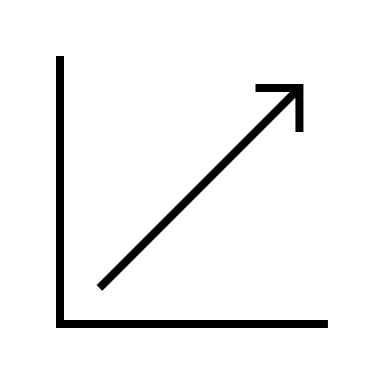 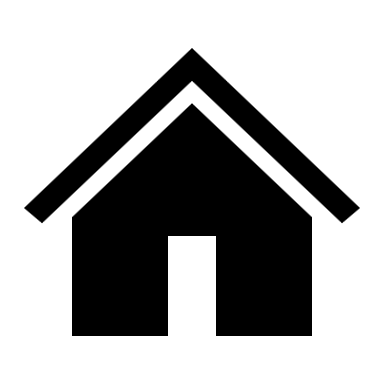 Afschrijven in 40 jaar
Geen groei
Overgang – start met activeren
Overgang – start met activeren
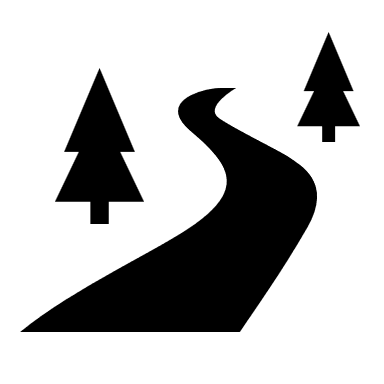 Starten met afschrijven in 40 jaar
StartgemeenteAlles investeren
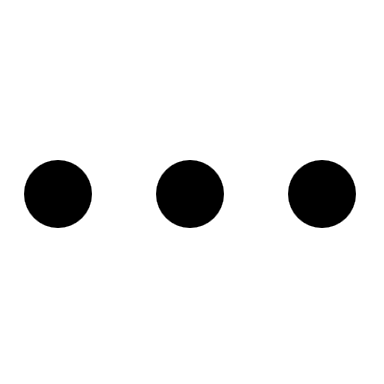 Afschrijven in 12 jaar
Overgang van deel naar alles investeren
Ontwikkeling kosten van de investeringen Eur mln / % van begroting
Ontwikkeling van de financieringsbehoefte materiele activaEur mln / % van begroting
Overgang van alles naar deel investeren
Verlengen van de afschrijvingstermijn
Tijdens transitie tijdelijk kostenvoordeel doordat exploitatelasten direct wegvallen. Op termijn hogere totale kosten door toegenomen rentelasten.
Gematigde groeispurt (1% p.j. 20 jaar lang)
Toename van financieringsbehoefte. Toename is in het begin sterk maar wordt steeds meer gecompenseerd door toenemende afscrhrijvingslasten. Op termijn stabiliseert de financieringsbehoefte zich op een hoger niveau.
Hoge groeispurt (3% p.j. 20 jaar lang)
Totale kosten 5,0% / 50 mln / jr
4,6%
Afschrijvingslasten 4,0% / 40 mln / jr
Totale financieringsbehoefte 68% / 680 mln / jr
Stabiele groei (1% p.j. langjarig)
Netto schuldquote 38%
39%
Exploitatielasten gaan naar nul, alle investeringen worden geactiveerd
Stabiele hoge groei (3% p.j. langjarig)
Rentelasten 1,0% /  10 mln / jr
Combinatie max afschrijvingen en hoge groei
Jaren
Jaren
Bron: It’s Public analyse:
Totale kosten: 4,6%Totale financieringsbehoefte: 39%
StartgemeenteDeel investeren / deel direct
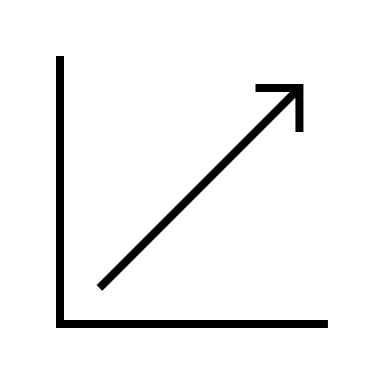 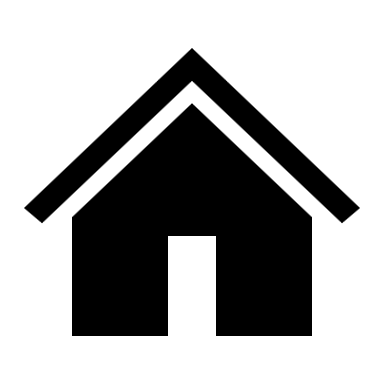 Afschrijven in 40 jaar
Geen groei
Overgang – stoppen met activeren
Overgang – stoppen met activeren
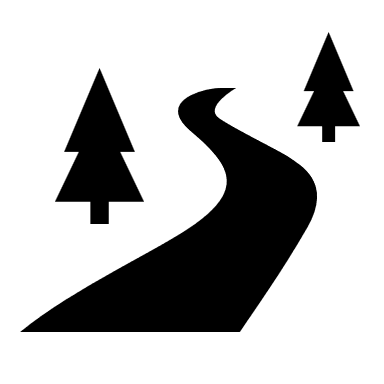 Van afschrijven in 40 jaar naar niet geactiveerd
StartgemeenteAlles investeren
Bestaande projecten 
blijven op de balans
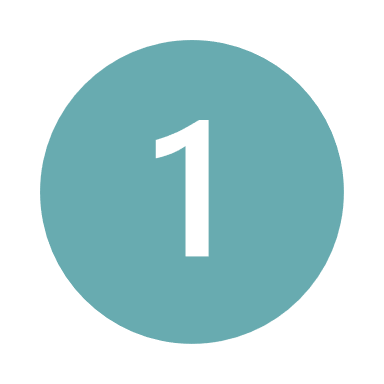 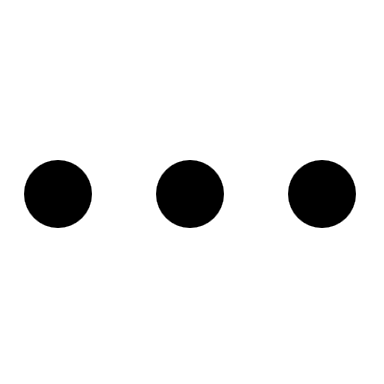 Afschrijven in 12 jaar
Overgang van deel naar alles investeren
Ontwikkeling kosten van de investeringen % van begroting / Eur mln
Ontwikkeling van de financieringsbehoefte materiele activa% van begroting / Eur mln
Overgang van alles naar deel investeren
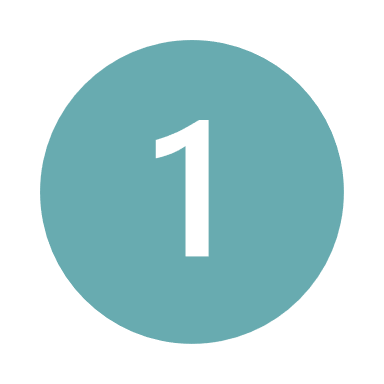 Verlengen van de afschrijvingstermijn
Tijdens transitie tijdelijk kostennadeel doordat exploitatelasten direct terugkomen. Op termijn lagere totale kosten door afgenomen  rentelasten.
Gematigde groeispurt (1% p.j. 20 jaar lang)
Afname van financieringsbehoefte. Afname is in het begin sterk maar wordt steeds meer gecompenseerd door toenemende afscrhrijvingslasten. Op termijn stabiliseert de financieringsbehoefte zich op een lager niveau.
Hoge groeispurt (3% p.j. 20 jaar lang)
5,0%
Totale kosten 4,6% / 46 mln / jr
68%
Stabiele groei (1% p.j. langjarig)
Exploitatielasten schieten omhoog. En afschrijvingen nemen langzaam af
Afschrijvingslasten 2,5% / 25 mln / jr
Totale financieringsbehoefte 39% / 390 mln / jr
Exploitatielasten 1,5% /  15 mln / jr
Stabiele hoge groei (3% p.j. langjarig)
Netto schuldquote 9%
Rentelasten 0,6% / 6 mln / jr
Combinatie max afschrijvingen en hoge groei
Jaren
Jaren
Bron: It’s Public analyse:
Totale kosten: 4,6%Totale financieringsbehoefte: 39%
StartgemeenteDeel investeren / deel direct
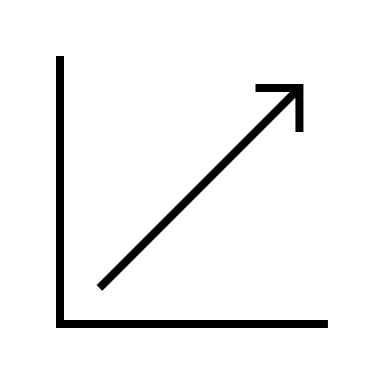 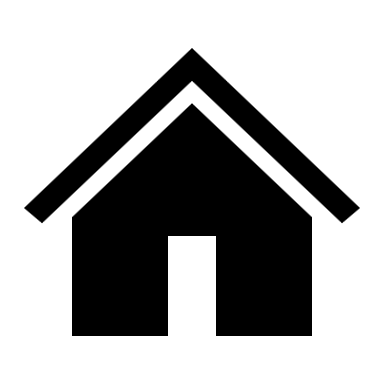 Afschrijven in 40 jaar
Geen groei
Overgang – stoppen met activeren
Overgang – stoppen met activeren
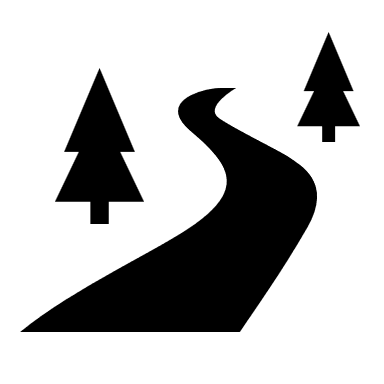 Van afschrijven in 40 jaar naar niet geactiveerd
StartgemeenteAlles investeren
Bestaande projecten 
worden afbetaald en gedeactiveerd
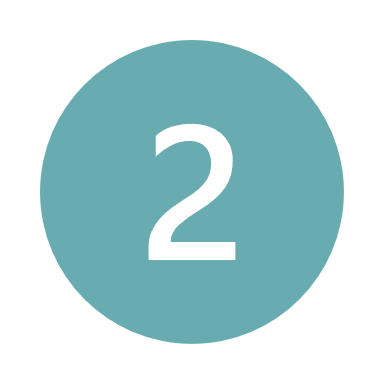 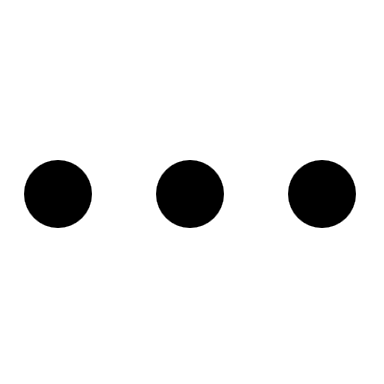 Afschrijven in 12 jaar
Overgang van deel naar alles investeren
Ontwikkeling kosten van de investeringen Eur mln / % van begroting
Ontwikkeling van de financieringsbehoefte materiele activaEur mln / % van begroting
Overgang van alles naar deel investeren
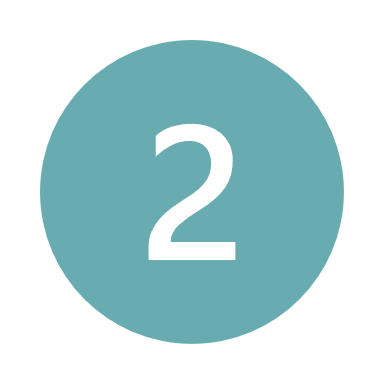 Verlengen van de afschrijvingstermijn
Zeer hoge kosten door het direct afschrijven van alle bestaande investeringen. Op termijn lagere totale kosten door afgenomen  rentelasten.
Gematigde groeispurt (1% p.j. 20 jaar lang)
Afname van financieringsbehoefte vind in één keer plaats en de financieringsbehoefte stabiliseert zich meteen op een lager niveau.
Hoge groeispurt (3% p.j. 20 jaar lang)
68%
Stabiele groei (1% p.j. langjarig)
Totale financieringsbehoefte 39% / 390 mln / jr
5,0%
Stabiele hoge groei (3% p.j. langjarig)
Totale kosten 4,6% / 50 mln / jr
Netto schuldquote 9%
Combinatie max afschrijvingen en hoge groei
Jaren
Jaren
Bron: It’s Public analyse:
Totale kosten: 5,5%Totale financieringsbehoefte: 98%
StartgemeenteDeel investeren / deel direct
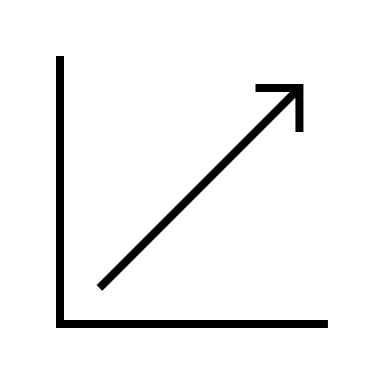 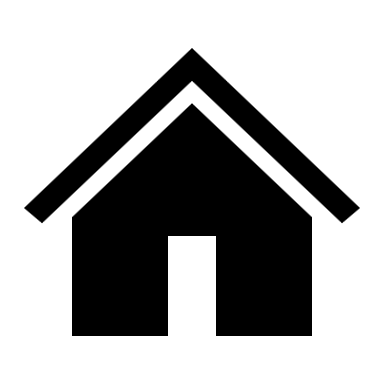 Van 40 naar 60 jaar afschrijven
Geen groei
Overgang –verlengen afschrijvingstermijn
Overgang –verlengen afschrijvingstermijn
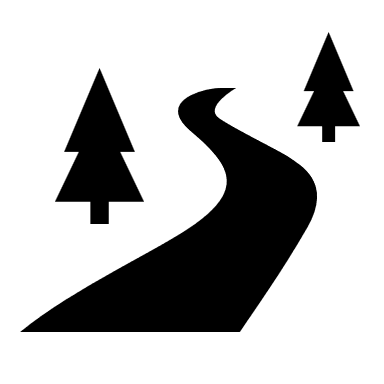 Van 40 naar 60 jaar afschrijven
StartgemeenteAlles investeren
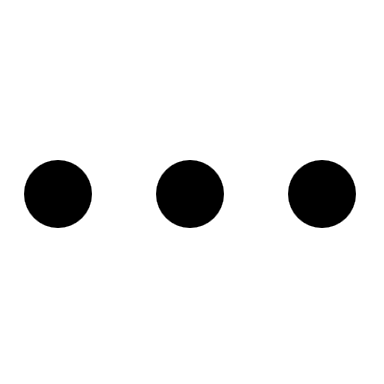 Afschrijven in 12 jaar
Overgang van deel naar alles investeren
Ontwikkeling kosten van de investeringen Eur mln / % van begroting
Ontwikkeling van de financieringsbehoefte materiele activaEur mln / % van begroting
Overgang van alles naar deel investeren
Verlengen van de afschrijvingstermijn
Toename van financieringsbehoefte. Toename is in het begin sterk maar wordt steeds meer gecompenseerd door toenemende afscrhrijvingslasten. Op termijn stabiliseert de financieringsbehoefte zich op een hoger niveau.
Tijdens transitie tijdelijk kostenvoordeel doordat afschrijvingen direct lager worden. Op termijn hogere totale kosten door toegenomen rentelasten.
Gematigde groeispurt (1% p.j. 20 jaar lang)
Totale kosten 5,5% / 55 mln / jr
Hoge groeispurt (3% p.j. 20 jaar lang)
5,0%
Totale financieringsbehoefte 98% / 980 mln / jr
Netto schuldquote 68%
Afschrijvingslasten 4,0% / 40 mln / jr
68%
Stabiele groei (1% p.j. langjarig)
Afschrijvingslasten nemen af door hanteren langere termijn
Rentelasten 1,5% /  10 mln / jr
Stabiele hoge groei (3% p.j. langjarig)
Combinatie max afschrijvingen en hoge groei
Jaren
Jaren
Bron: It’s Public analyse:
Totale kosten: 5,0%Totale financieringsbehoefte: 68%
StartgemeenteDeel investeren / deel direct
Gematigde groeifase (1% p.j. 20 jaar lang)
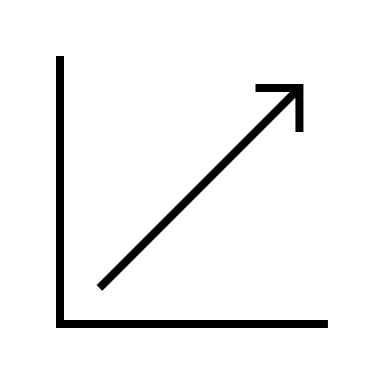 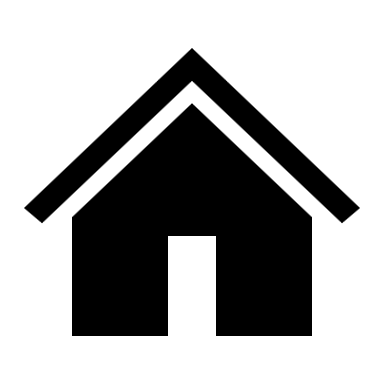 Afschrijven in 40 jaar
Start groei 1%
Start groei 1%
Stop groei 1%
Stop groei 1%
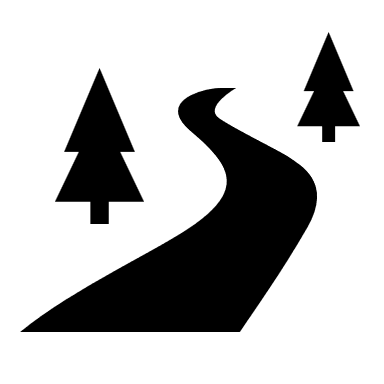 Afschrijven in 40 jaar
StartgemeenteAlles investeren
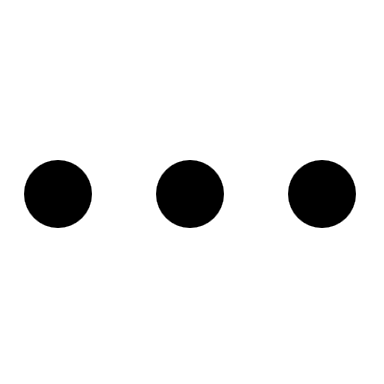 Afschrijven in 12 jaar
Overgang van deel naar alles investeren
Ontwikkeling kosten van de investeringen Eur mln / % van begroting
Ontwikkeling van de financieringsbehoefte materiele activaEur mln / % van begroting
Overgang van alles naar deel investeren
Verlengen van de afschrijvingstermijn
Op termijn zijn de kosten % weer gelijk aan voor de groei, echter in absolute zin hoger.
Tijdens groeifase nemen de totale lasten toe vanwege de investeringen in de nieuwe stad.
Gematigde groeispurt (1% p.j. 20 jaar lang)
Gedurende de groeifase heeft de gemeente tijdelijk hogere financieringsbehoefte
5,9%
Hoge groeispurt (3% p.j. 20 jaar lang)
Totale kosten 5,0% / 60 mln / jr
5,0%
Afschrijvingslasten 4,6%
Totale financieringsbehoefte 86 % / 865 mln / jr
Totale financieringsbehoefte 68% / 816 mln / jr
68%
Stabiele groei (1% p.j. langjarig)
Afschrijvingslasten 4,0% / 48 mln / jr
Na de eerste afscrhijvingscyclus worden de investeringen onderdeel van de reguliere vervangingen
Netto schuldquote 38%
Stabiele hoge groei (3% p.j. langjarig)
Rentelasten 1,0% /  12 mln / jr
Combinatie max afschrijvingen en hoge groei
Jaren
Jaren
Bron: It’s Public analyse:
Totale kosten: 5,0%Totale financieringsbehoefte: 68%
StartgemeenteDeel investeren / deel direct
Hoge groeifase (3% p.j. 20 jaar lang)
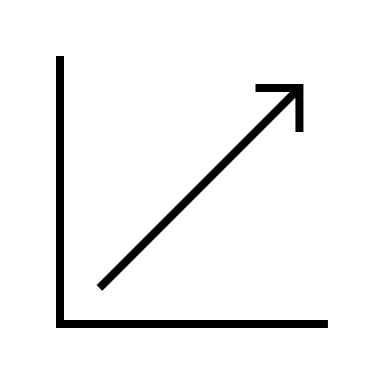 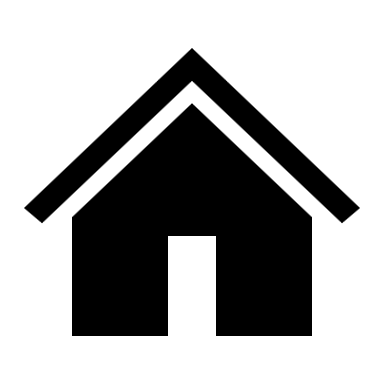 Afschrijven in 40 jaar
Start groei 3%
Start groei 3%
Stop groei 3%
Stop groei 3%
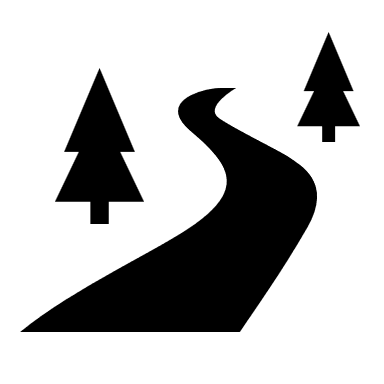 Afschrijven in 40 jaar
StartgemeenteAlles investeren
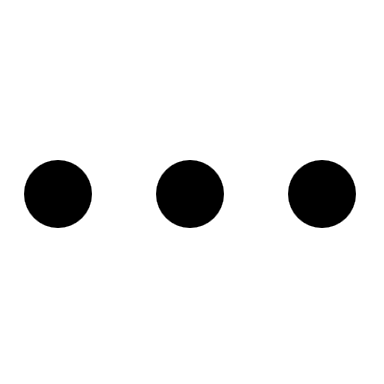 Afschrijven in 12 jaar
Overgang van deel naar alles investeren
Ontwikkeling kosten van de investeringen Eur mln / % van begroting
Ontwikkeling van de financieringsbehoefte materiele activaEur mln / % van begroting
Overgang van alles naar deel investeren
Verlengen van de afschrijvingstermijn
Tijdens groeifase nemen de totale lasten toe vanwege de investeringen in de nieuwe stad.
Op termijn zijn de kosten % weer gelijk aan voor de groei, echter in absolute zin hoger.
Gedurende de groeifase heeft de gemeente tijdelijk hogere financieringsbehoefte
7,7%
Gematigde groeispurt (1% p.j. 20 jaar lang)
Totale financieringsbehoefte 120 % / jr
Hoge groeispurt (3% p.j. 20 jaar lang)
5,0%
Totale kosten 5,0% / 80 mln / jr
Afschrijvingslasten 4,0% / 64 mln / jr
Totale financieringsbehoefte 68% / 914 mln / jr
68%
Stabiele groei (1% p.j. langjarig)
Na de eerste afscrhijvingscyclus worden de investeringen onderdeel van de reguliere vervangingen
Netto schuldquote 38%
Stabiele hoge groei (3% p.j. langjarig)
Rentelasten 1,0% /  16 mln / jr
Combinatie max afschrijvingen en hoge groei
Jaren
Jaren
Bron: It’s Public analyse:
Totale kosten: 6,6%Totale financieringsbehoefte: 93%
StartgemeenteDeel investeren / deel direct
Gematigde stabiele groei (1% p.j.)
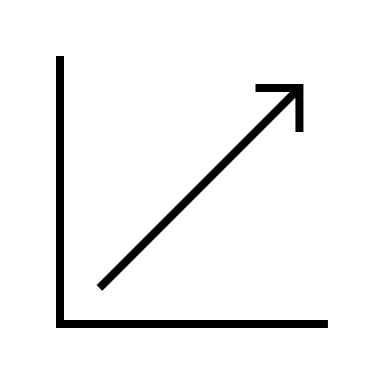 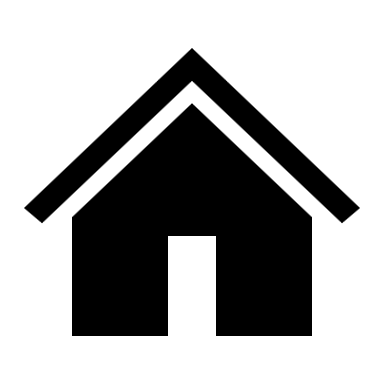 Afschrijven in 40 jaar
Start groei 1%
Start groei 1%
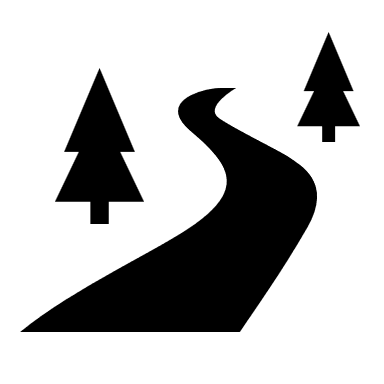 Afschrijven in 40 jaar
StartgemeenteAlles investeren
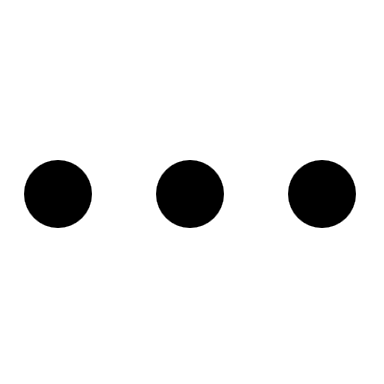 Afschrijven in 12 jaar
Overgang van deel naar alles investeren
Ontwikkeling kosten van de investeringen Eur mln / % van begroting
Ontwikkeling van de financieringsbehoefte materiele activaEur mln / % van begroting
Overgang van alles naar deel investeren
Verlengen van de afschrijvingstermijn
Het kosten % stabiliseert omdat een afschrijvingscyclus (40 jaar) met groei is doorlopen.
Financieringsbehoefte blijft toenemen tot afschrijvingscyclus (40 jaar) is doorlopen.
Tijdens groeifase nemen de relatieve kosten toe vanwege de investeringen in de nieuwe stad.
Gematigde groeispurt (1% p.j. 20 jaar lang)
Totale kosten 6,6% / jr
Hoge groeispurt (3% p.j. 20 jaar lang)
Afschrijvingslasten 5,2% / jr
5,0%
Totale financieringsbehoefte 93% / jr
Netto schuldquote 63%
68%
Stabiele groei (1% p.j. langjarig)
De absolute kosten blijven groeien
Stabiele hoge groei (3% p.j. langjarig)
Rentelasten 1,4% /  jr
Combinatie max afschrijvingen en hoge groei
Jaren
Jaren
Bron: It’s Public analyse:
Totale kosten: 9,8%Totale financieringsbehoefte: 142%
StartgemeenteDeel investeren / deel direct
Hoge stabiele groei (3% p.j.)
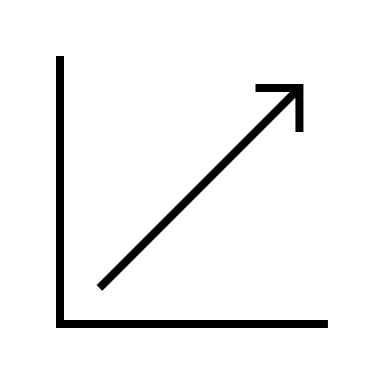 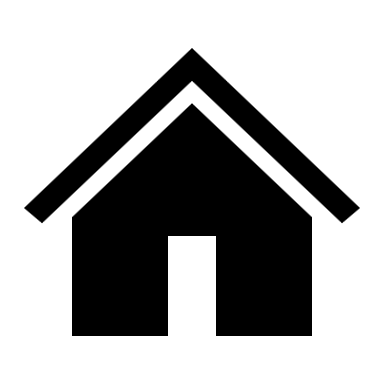 Afschrijven in 40 jaar
Start groei 3%
Start groei 3%
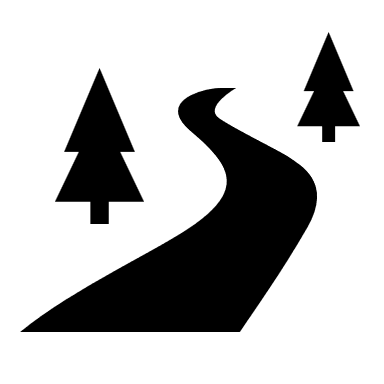 Afschrijven in 40 jaar
StartgemeenteAlles investeren
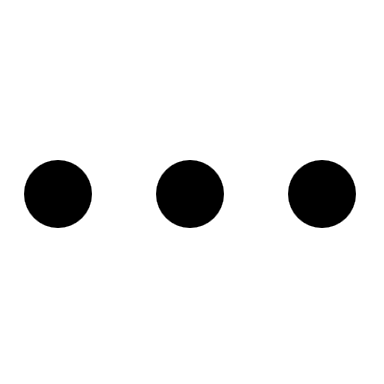 Afschrijven in 12 jaar
Overgang van deel naar alles investeren
Ontwikkeling kosten van de investeringen Eur mln / % van begroting
Ontwikkeling van de financieringsbehoefte materiele activaEur mln / % van begroting
Overgang van alles naar deel investeren
Verlengen van de afschrijvingstermijn
Tijdens groeifase nemen de relatieve kosten toe vanwege de investeringen in de nieuwe stad
Totale kosten 9,8% / jr
Gematigde groeispurt (1% p.j. 20 jaar lang)
Financieringsbehoefte stijgt door toegenomen afschrijvingen
Afschrijvingslasten 7,7% / jr
Totale financieringsbehoefte 142% /  jr
Hoge groeispurt (3% p.j. 20 jaar lang)
Netto schuldquote 112%
5,0%
Na de eerste afschrijvingscyclus worden de investeringen onderdeel van de reguliere vervangingen
Stabiele groei (1% p.j. langjarig)
Absolute kosten blijven groeien
68%
Financieringsbehoefte stabiliseert na één afschrijvingscyclus met groei
Rentelasten 2,1% / jr
Stabiele hoge groei (3% p.j. langjarig)
Combinatie max afschrijvingen en hoge groei
Jaren
Jaren
Bron: It’s Public analyse:
Totale kosten: 10,8%Totale financieringsbehoefte: 208%
StartgemeenteDeel investeren / deel direct
Hoge stabiele groeifase (3% p.j.)
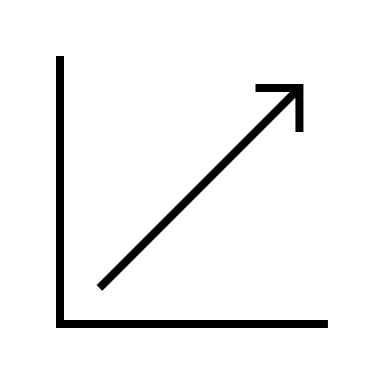 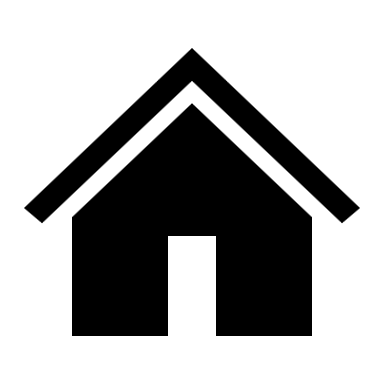 60 jaar afschrijven
Start groei 3%
Afschrijven 60 jaar
Start groei 3%
Afschrijven 60 jaar
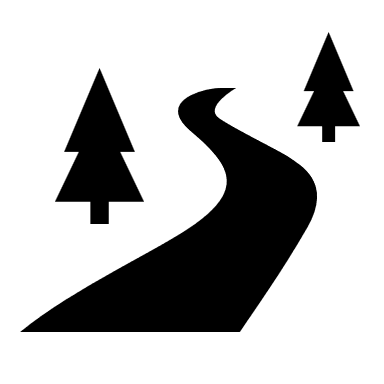 60 jaar afschrijven
StartgemeenteAlles investeren
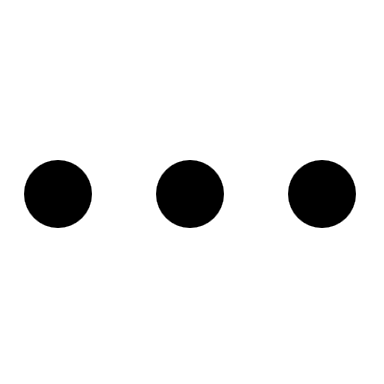 Afschrijven in 12 jaar
Overgang van deel naar alles investeren
Ontwikkeling kosten van de investeringen Eur mln / % van begroting
Ontwikkeling van de financieringsbehoefte materiele activaEur mln / % van begroting
Overgang van alles naar deel investeren
Verlengen van de afschrijvingstermijn
Totale financieringsbehoefte 208% / jr
Financieringsbehoefte stijgt door toegenomen investeringen
Tijdens groeifase nemen de relatieve kosten toe vanwege de investeringen in de nieuwe stad
Gematigde groeispurt (1% p.j. 20 jaar lang)
Totale kosten 10,8% / jr
Netto schuldquote 178%
Hoge groeispurt (3% p.j. 20 jaar lang)
Afschrijvingslasten 7,6% / jr
Financieringsbehoefte stabiliseert na één afschrijvingscyclus (60 jaar) met groei
98%
5,5%
Stabiele groei (1% p.j. langjarig)
Absolute kosten blijven groeien
Rentelasten 3,1% / jr
Stabiele hoge groei (3% p.j. langjarig)
Na de eerste afschrijvingscyclus (60 jaar) worden de investeringen onderdeel van de reguliere vervangingen
Combinatie max 
afschrijvingen en hoge groei
Jaren
Jaren
Bron: It’s Public analyse:
Inhoud
1. Uitgangspunten
2. Samenvatting inzichten
3. Tien situaties vergeleken
4. Wat zien we in de praktijk
Bijlagen
Gemiddelde externe schuldbehoefte NL gemeenten ~53%
Gemeentelijke investeringen zijn in te delen in 3 groepen: 
Materiële activa excl. Grond; gebouwen, bruggen en verlichting.
Grond; bouwgronden (meestal tijdelijk).
Financiële activa; deelnemingen en/of verstrekte leningen.

De investeringen worden gefinancierd uit 2 bronnen:
Eigen vermogen
Vreemd vermogen/schuld

De gemeentelijke schuldquote wordt berekend door de totale hoeveelheid vreemd vermogen te delen door de begrotingsomvang.

Let op: naast bovenstaande groepen heeft ook het werkkapitaal invloed op de schuldquote. Dit is hier buiten beschouwing gelaten en in de meeste gevallen beperkt in omvang.1
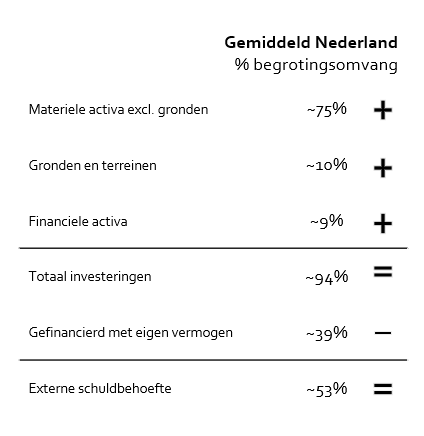 De volgende balansposten zijn niet in het overzicht meegenomen: voorraden (activa), voorzieningen (passiva), vlottende schuld (passiva) en overlopende passiva (passiva)
Bron: IV3 gegevens, CBS (2019)
Materiele activa excl. grond gemiddeld 75%
#gemeenten op basis van materiële activa (exclusief gronden en terreinen) als %-begrotingsomvang, Nederlandse gemeenten, 2019
75%
# gemeenten
0
0
0
0
0
0
0
90-100%
100-110%
110-120%
120-130%
130-140%
140-150%
150-160%
160-170%
170-180%
190-200%
Geen
0-10%
10-20%
20-30%
30-40%
40-50%
50-60%
60-70%
70-80%
180-190%
>200%
80-90%
25
Bron: :IV3 gegevens, CBS (2019); It’s Public analyse
Gronden en terreinen gemiddeld 10%
#gemeneenten op basis van gronden en terreinen als %-begrotingsomvang, Nederlandse gemeenten, 2019
10%
# gemeenten
0
Geen
0-2%
2-4%
4-6%
6-8%
8-10%
10-12%
12-14%
14-16%
16-18%
18-20%
22-24%
24-26%
26-28%
28-30%
30-32%
32-34%
34-36%
36-38%
38-40%
40-42%
>42%
26
Bron: IV3 gegevens, CBS (2019); It’s Public analyse
Financiële activa gemiddeld 9%
#gemeenten op basis van financiële activa als %-begrotingsomvang, Nederlandse gemeenten, 2019
9%
# gemeenten
Geen
0-2%
2-4%
4-6%
6-8%
8-10%
10-12%
12-14%
14-16%
16-18%
18-20%
20-22%
22-24%
24-26%
26-28%
28-30%
30-32%
32-34%
34-36%
36-38%
38-40%
>0,4
27
Bron: IV3 gegevens, CBS (2019); It’s Public analyse
Financieringsbehoefte gemiddeld 94%
#gemeenten op basis van financieringsbehoefte als %-begrotingsomvang, Nederlandse gemeenten, 2019
94%
# gemeenten
0
0
0
90-100%
100-110%
110-120%
120-130%
130-140%
140-150%
150-160%
160-170%
170-180%
190-200%
Geen
0-10%
10-20%
20-30%
30-40%
40-50%
50-60%
60-70%
70-80%
180-190%
>200%
80-90%
28
Bron: IV3 gegevens, CBS (2019); It’s Public analyse
Eigen vermogen gemiddeld 39%
#gemeenten op basis van eigen vermogen als %-begrotingsomvang, Nederlandse gemeenten, 2019
39%
# gemeenten
0
0
0
0
0
0
0
90-100%
100-110%
110-120%
120-130%
130-140%
140-150%
150-160%
160-170%
170-180%
180-190%
190-200%
Geen
0-10%
10-20%
20-30%
30-40%
40-50%
50-60%
60-70%
70-80%
80-90%
>200%
29
Bron: IV3 gegevens, CBS (2019); It’s Public analyse
Schuldquote gemiddeld 53%
#gemeenten op basis van schuldquote, Nederlandse gemeenten, 2019
53%
# gemeenten
0
0
0
0
90-100%
100-110%
110-120%
120-130%
130-140%
140-150%
150-160%
160-170%
170-180%
180-190%
190-200%
Geen
0-10%
10-20%
20-30%
30-40%
40-50%
50-60%
60-70%
70-80%
80-90%
>200%
Bron: IV3 gegevens, CBS (2019); It’s Public analyse
Inhoud
1. Uitgangspunten
2. Samenvatting inzichten
3. Tien situaties vergeleken
4. Wat zien we in de praktijk
Bijlagen
Bijlage 1Netto schuldquote is een deel van een palet aan financiële kengetallen
Financiële kengetallen zoals geïncludeerd in gemeentelijke jaarstukken
Balans
Officiële kengetallen van provincie
Begroting
Overige
32
Bron: https://kennisopenbaarbestuur.nl/thema/financi%C3%ABle-kengetallen-gemeenten-en-provincies/
Bijlage 2: Van financieringsbehoefte materiële activa naar netto schuldquote
Financieringsbehoefte, financiële activa, eigen vermogen en netto schuldquote bij modelgemeente op basis van scenario 2
Voorbeeld
10%
68%
30%
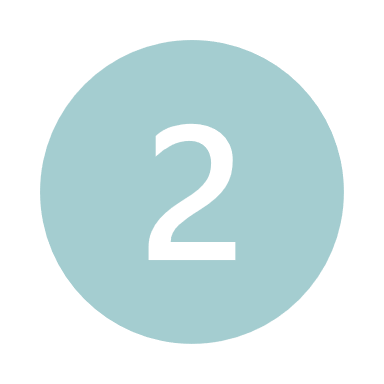 48%
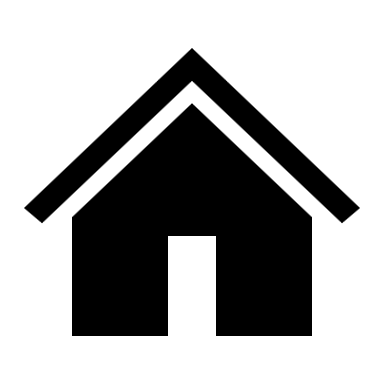 Afschrijven in 40 jaar
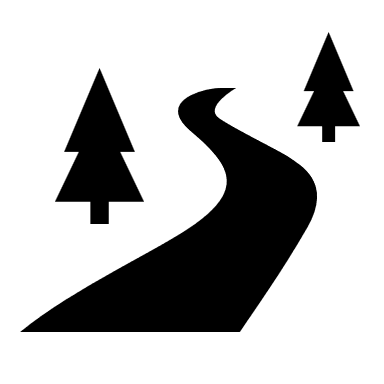 Afschrijven in 40 jaar
Aannames  modelgemeente
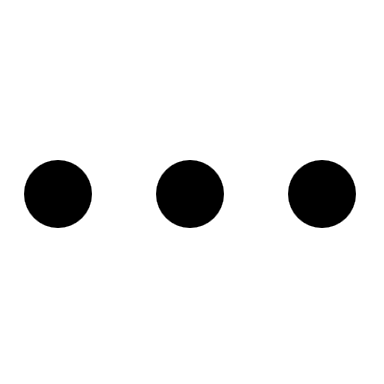 Afschrijven in 12 jaar
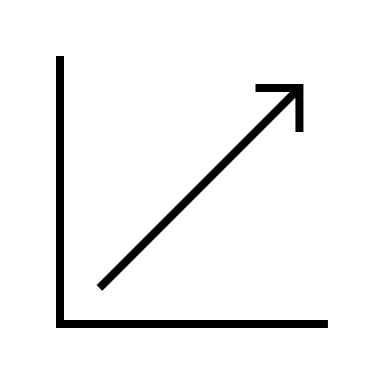 Geen groei
Financieringsbehoefte materiele activa
Financiële activa
Eigen vermogen
Netto schuldquote
33
Bron: It’s Public analyse
Bijlage 3De berekening van de netto schuldquote
Bron: https://wetten.overheid.nl/BWBR0036853/2019-04-01
Kees.vandermeeren@itspublic.nl
Tom.vanmierlo@itspublic.nl
Voorkant foto groot: It’s Public - rechtenvrij